Active Flow Control over an Airfoil with Nanosecond Pulse Driven DBD Plasma Actuators
Keith Sangston
Undergraduate Research Intern

Jesse Little
Assistant Professor, Department of Aerospace 
and Mechanical Engineering

The University of Arizona
April 21, 2012
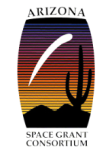 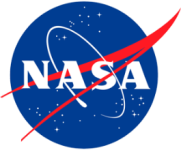 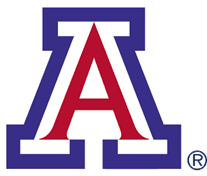 Problem
2
At large angles of attack, the wings of an aircraft will experience stall. This results in…

Airflow separation

Reduced lift

Increased drag

Decreased aircraft control
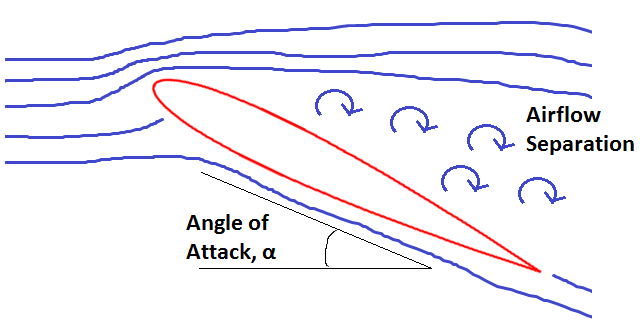 Nanosecond DBD plasma actuators
3
Reduced airflow
separation
Plasma actuation…
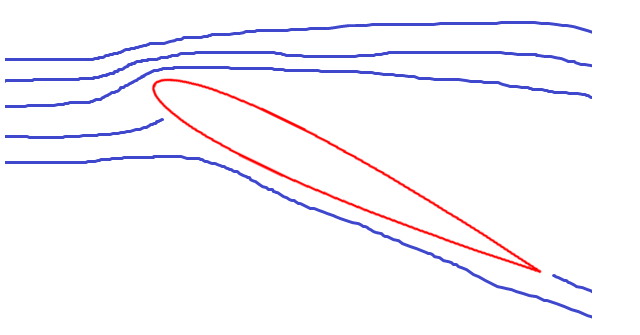 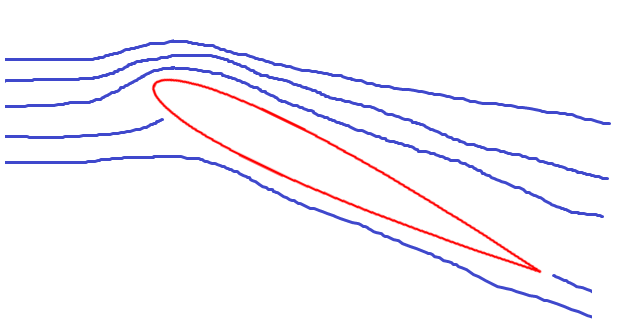 Increases lift
Increases aircraft control
Decreases drag
Decreases airflow separation
Without DBD Actuation
With DBD Actuation
Goal
4
Better understand the physics behind the use of nanosecond pulse driven dielectric barrier discharge (DBD) plasma actuators to control the airflow around an airfoil


Dominant mechanism believed to drive phenomenon:
Thermal energy transfer from discharge
Airfoil construction - Design
5
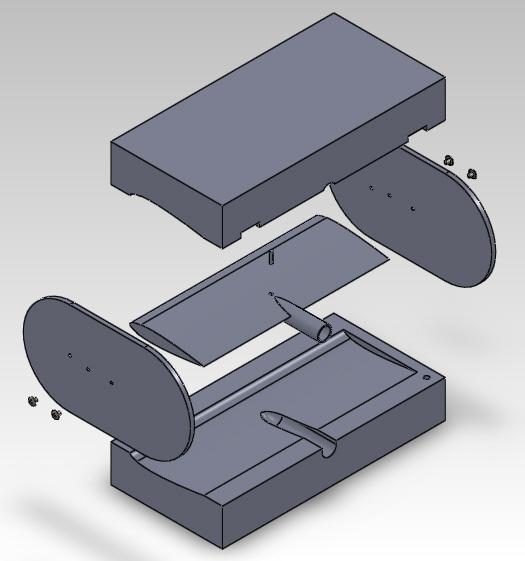 MAJOR PARTS:

Molds

Polyurethane casting resin

Wind tunnel mount

Endplates

Designed in SolidWorks (Computer-Aided Design program)
1
3
2
4
Airfoil construction - Manufacture
6
Molds
(Router)
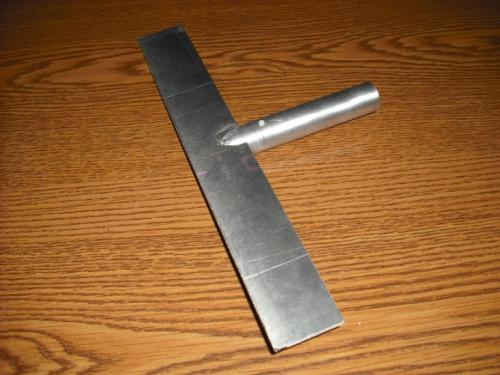 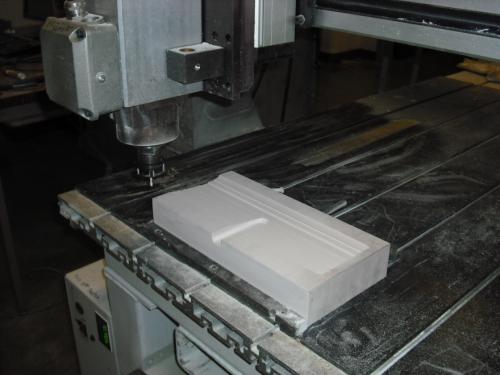 Casting
(Polyurethane)
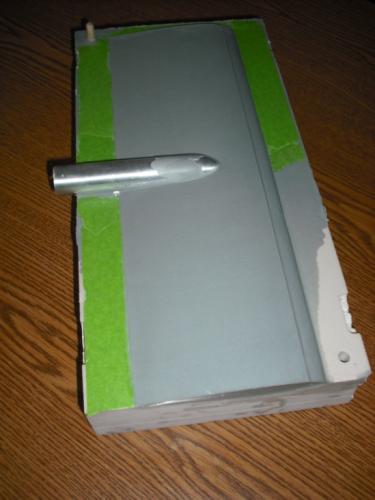 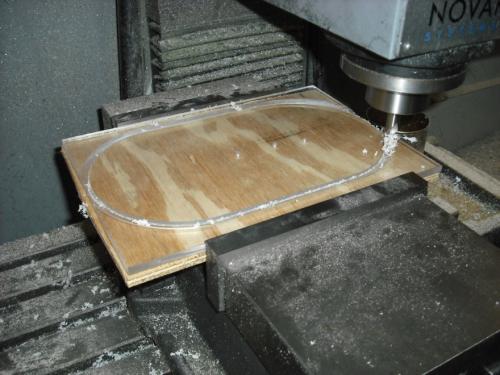 Mount & Support
(Metalworking)
Endplates
(CNC)
DBD plasma actuator
7
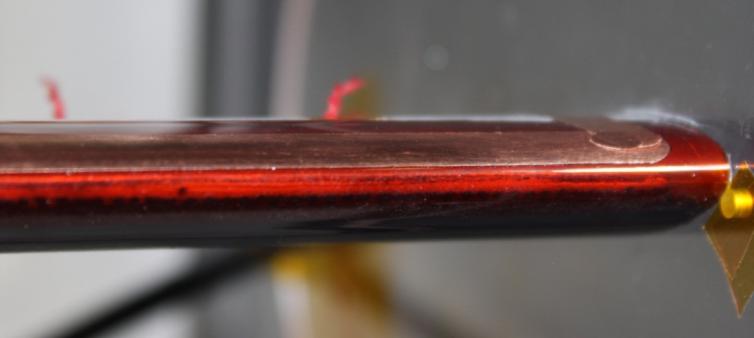 High voltage electrode
Covered, grounded electrode
Kapton tape dielectric barrier
3
1
2
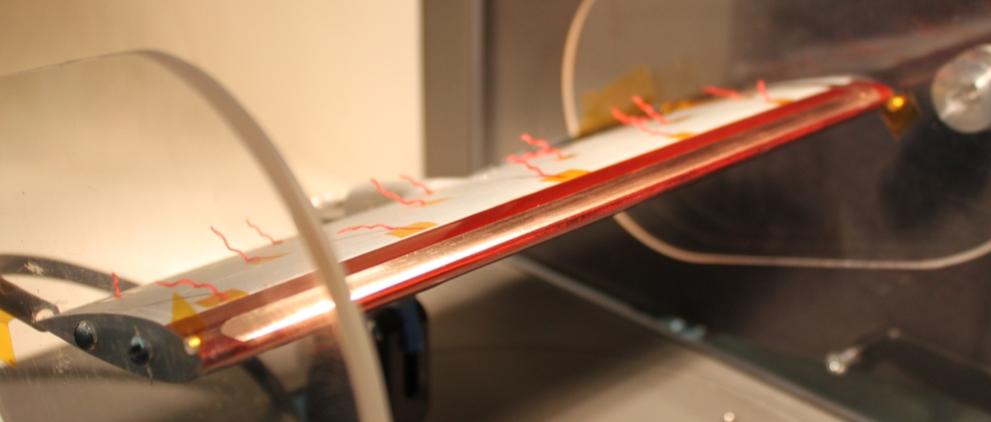 Dielectric:
Insulator that may be polarized by an electric field
Electrical signal input
8
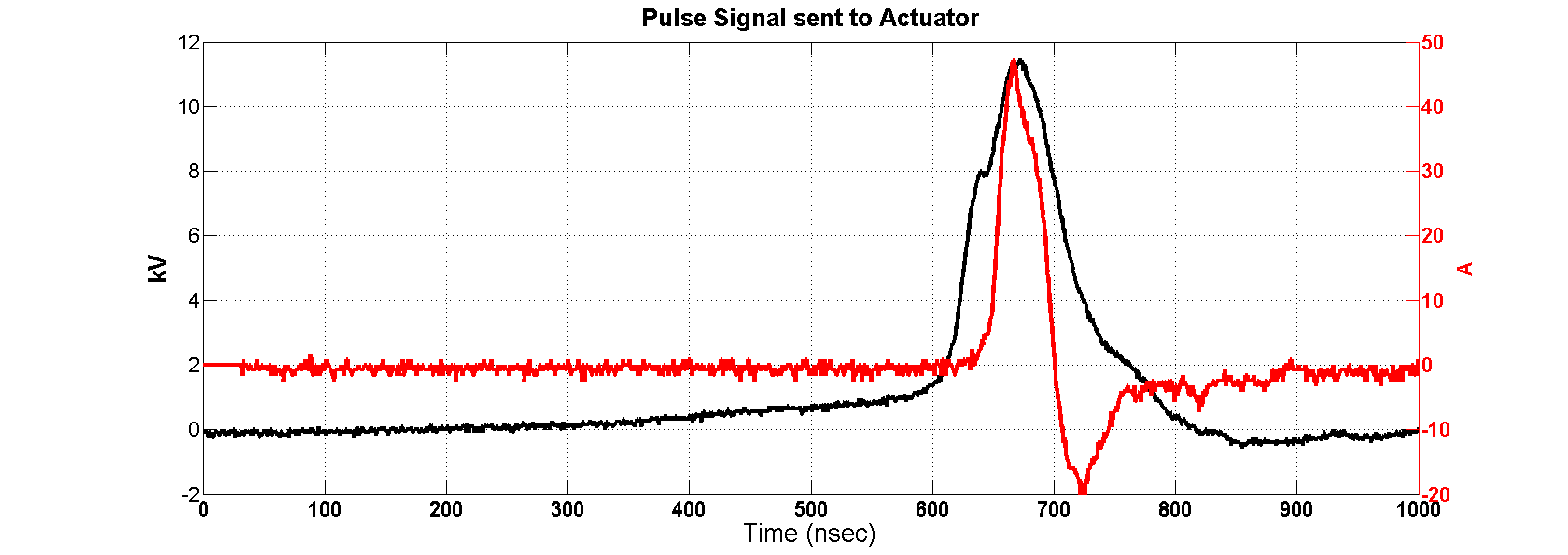 Peak ≈ 12 kV
Time of rise and fall ≈ 100 ns
SOURCE: Rob Dawson, Graduate Student, University of Arizona
Thermal mechanism - Shockwave
9
Schlieren imaging (0-20 µs)
Schlieren imaging is used to visualize flows of fluids due to varying densities

Rapid localized heating 

Shockwave propagates outward
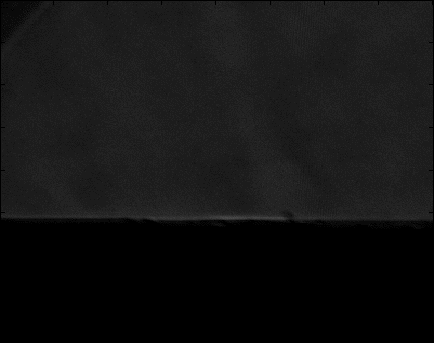 SOURCE: Rob Dawson, Graduate Student, 
University of Arizona
Flow visualization
10
Method: Tufts (unwound yarn)
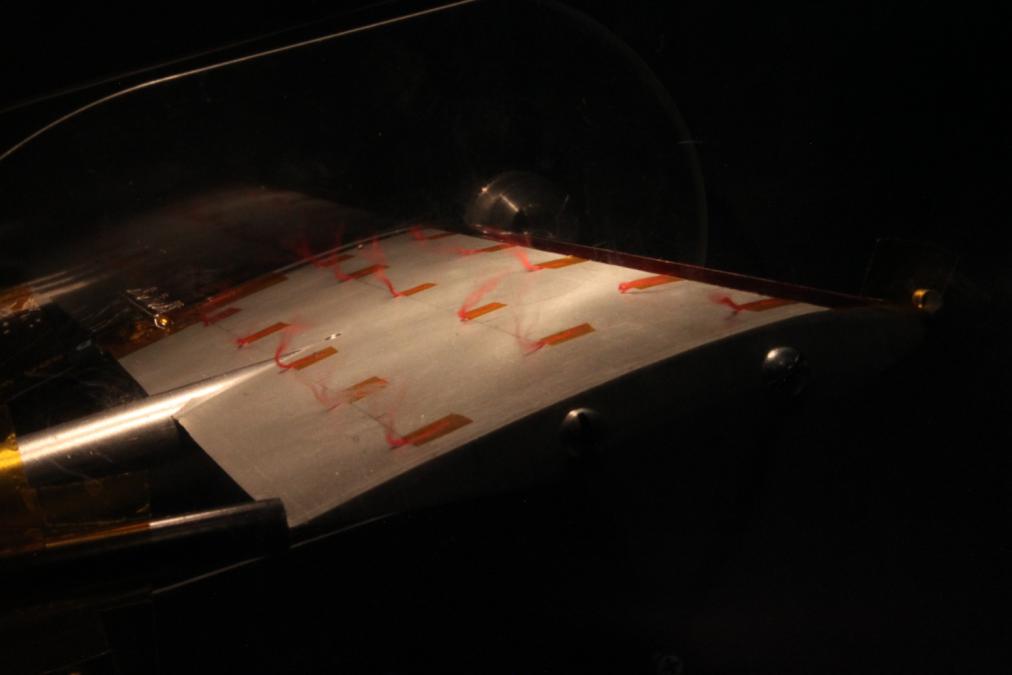 Longer exposure
shows movement
of tufts, which
indicates stall


Actuation: OFF
Flow visualization
11
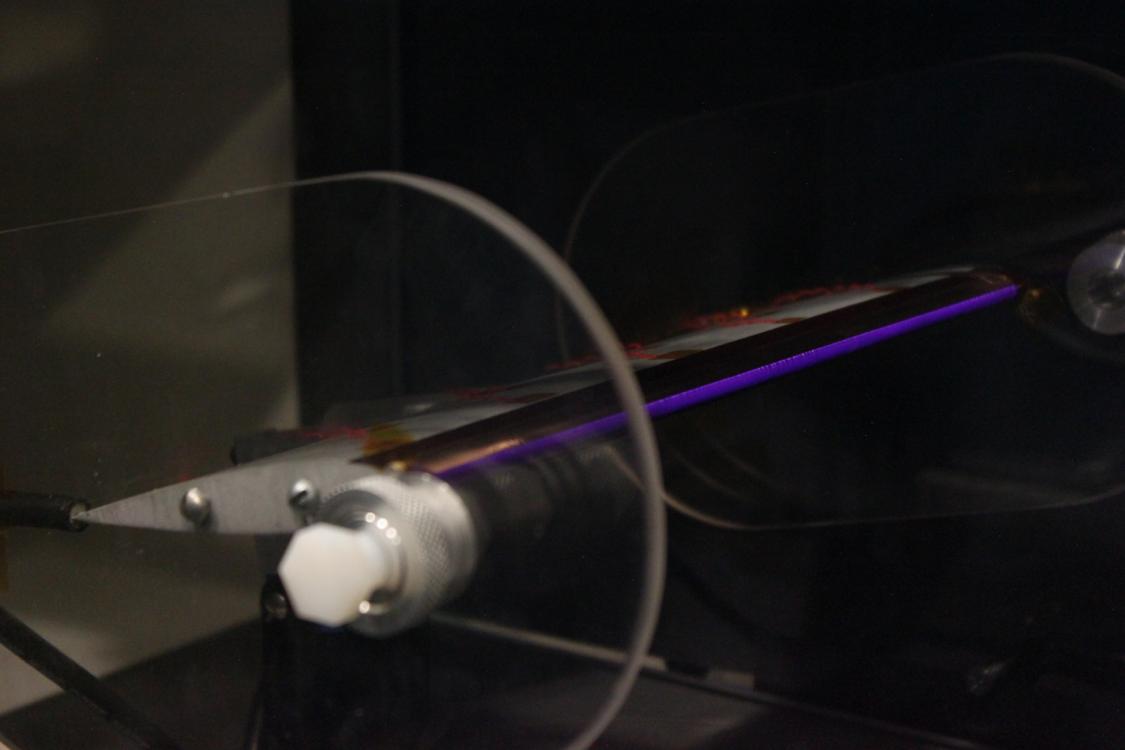 Tufts laying flat
Plasma forms
On leading edge
Flow visualization: Actuation ON
12
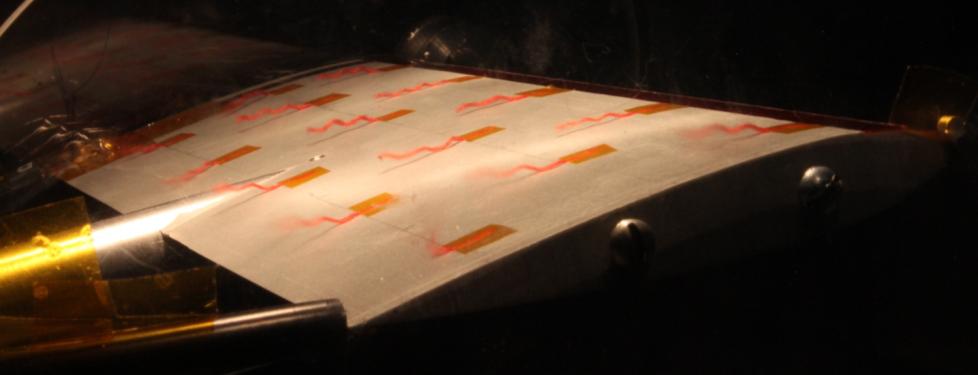 Angle of Attack:13°

Frequency: 650 Hz

Voltage:500 V
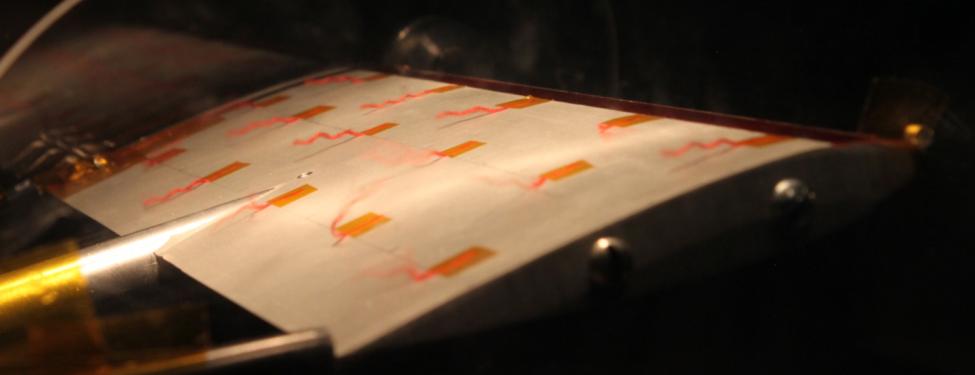 Angle of Attack:15°

Frequency: 1250 Hz

Voltage:500 V
Flow visualization
13
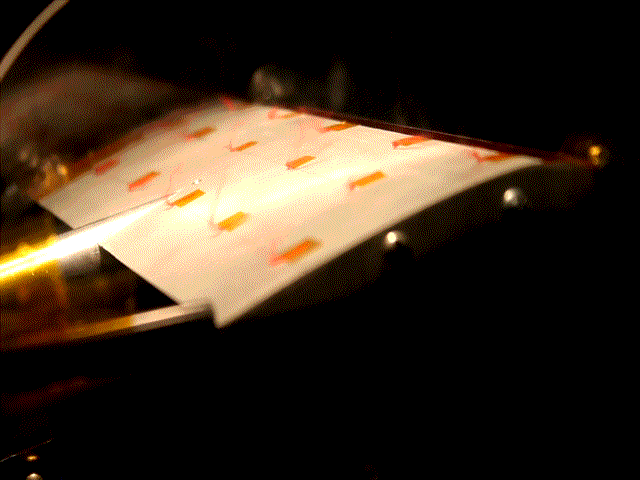 Angle of Attack:
13°

Frequency:
650 Hz

Voltage:
500 V
Concluding remarks
14
Results:

Tufts going flat during actuation illustrate airflow reattachment
Driving frequency dependent on angle of attack
DBD plasma actuation positively affects airfoil performance

Potential benefits of DBD actuation:

Increased safety
Lighter, more efficient aircraft
Require relatively low power
Other airflow control applications
Future steps
15
Force measurements
Lift, drag, pitching moment
Quantify effects of DBD plasma actuation


Experimentation with resistors
Changes rise time of signal
Varies thermal effects of actuation
16
Thank you for your attention!
Special thanks:
Susan Brew & Barron Orr
Jesse Little
Intern advisors
Electrical setup
17
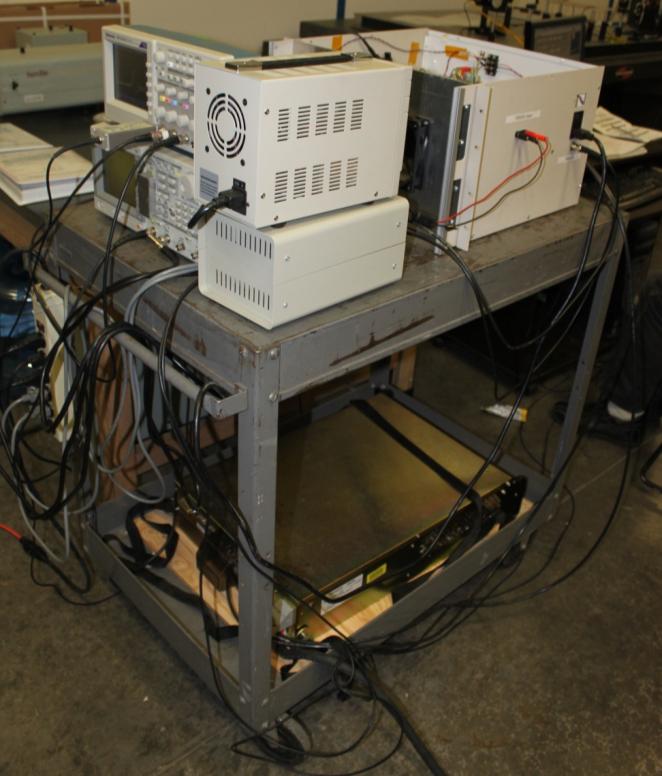 Oscilloscope

Function generator

120V-1A DC Power supply

Controller unit

Main unit

DC Power supply
1
3
5
2
4
6
Airfoil construction
18
NACA 0015 airfoil chosen
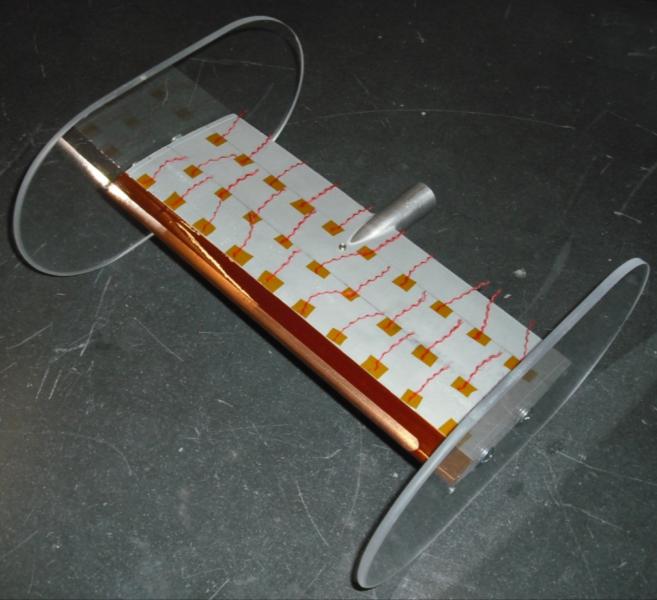 t
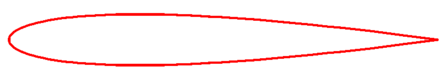 Chord
Chord is distance between leading edge and trailing edge
‘00’ = Symmetric shape
‘15’ = Max thickness, t, is 15% of chord length